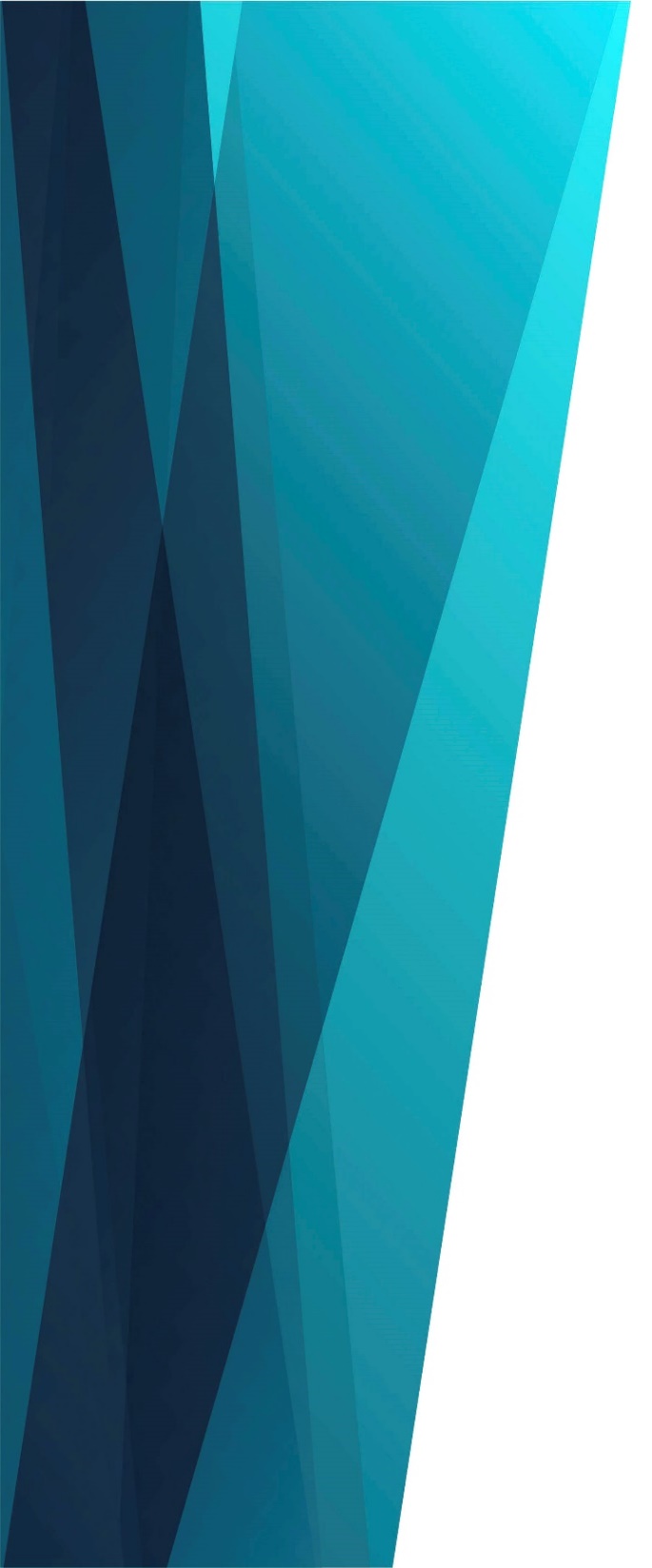 Наполни
 сосуд мой, Боже
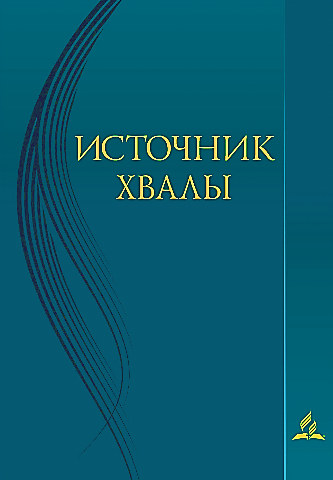 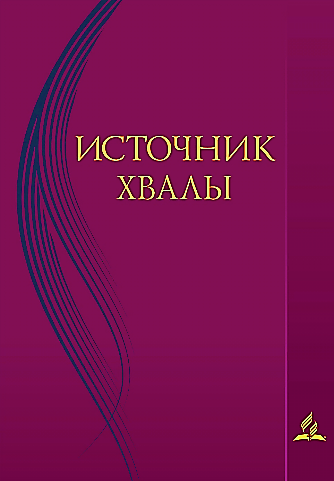 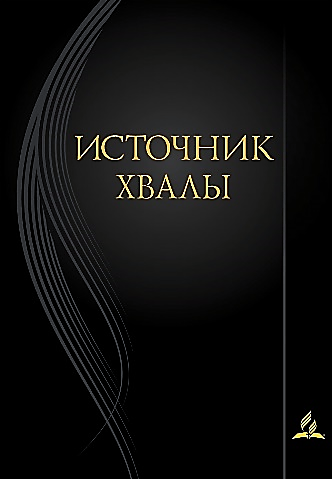 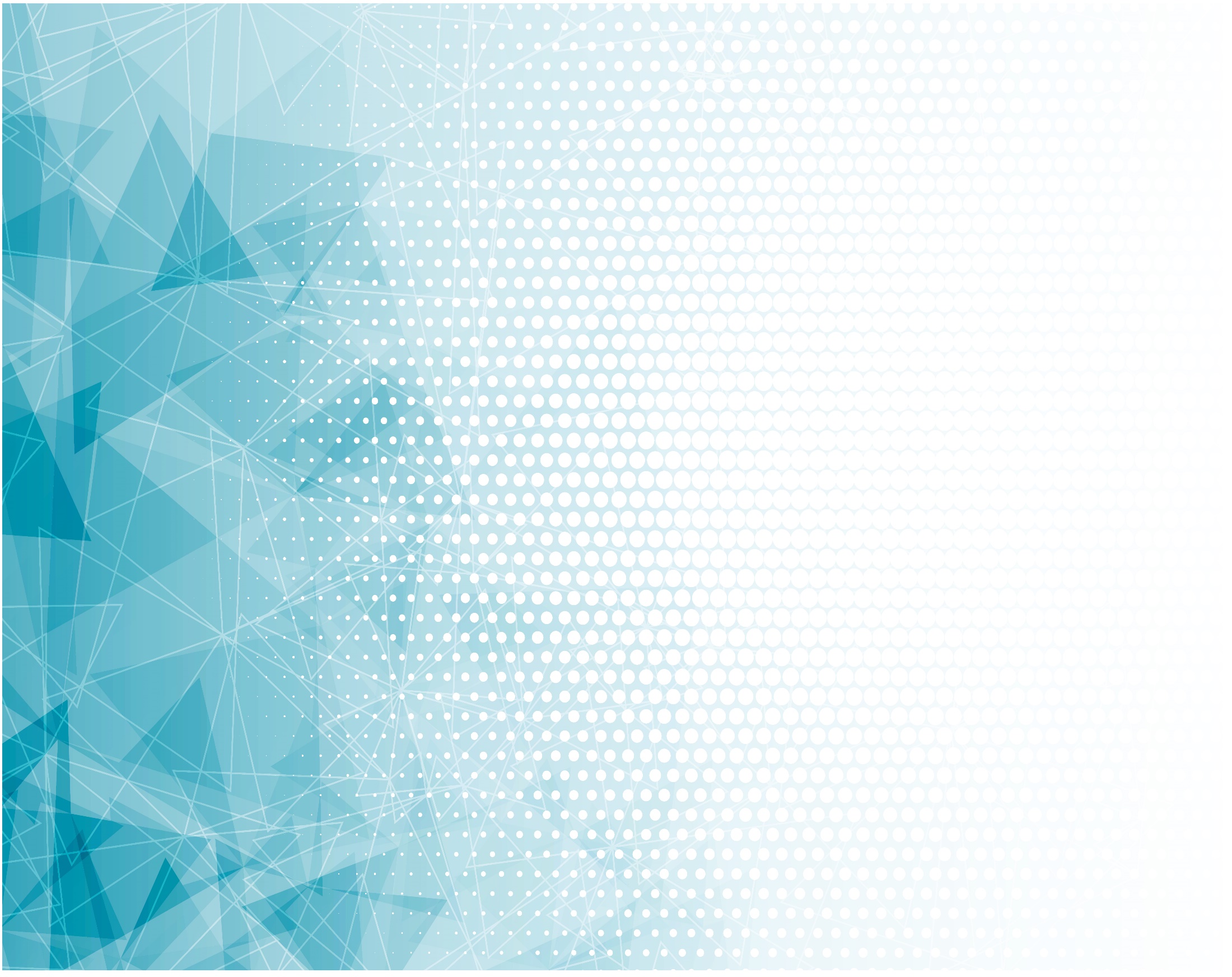 Как в истории 
О ней, самарянке,
И я ищу не то порой,
И мой Спаситель говорит мне:
«Вот мой родник – 
В нём счастье ты открой»
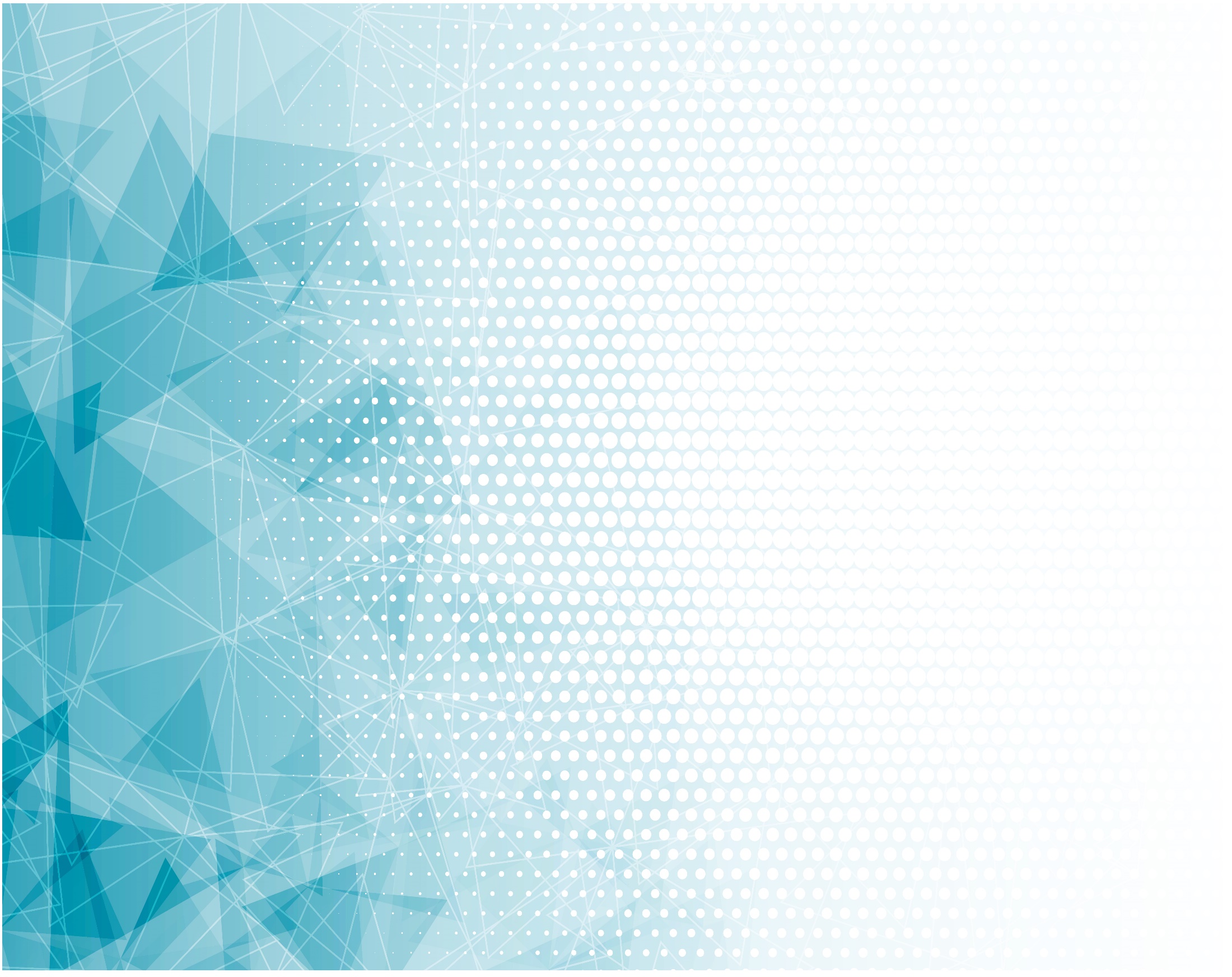 Припев: 
О наполни сосуд мой, Боже,
О приди и жажду утоли!
Хлебом свыше 
Напитай мне душу Ты,
Мой Господь,
Моё сердце исцели!
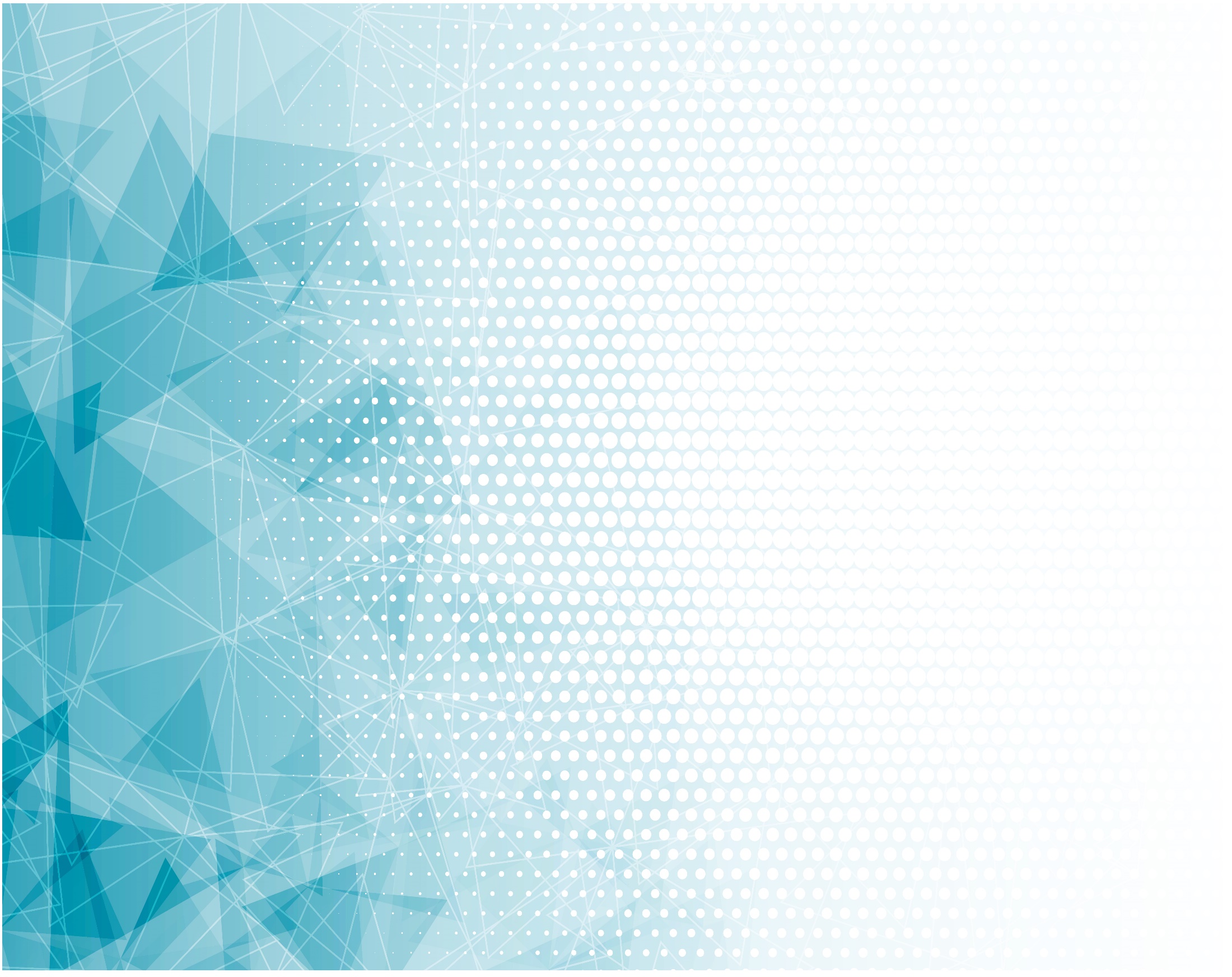 Миллионы на земле Ищут страстно
Манящих прелестей мирских.
Им не понять 
Жемчужин счастья,
Открытых мне В источниках Твоих.
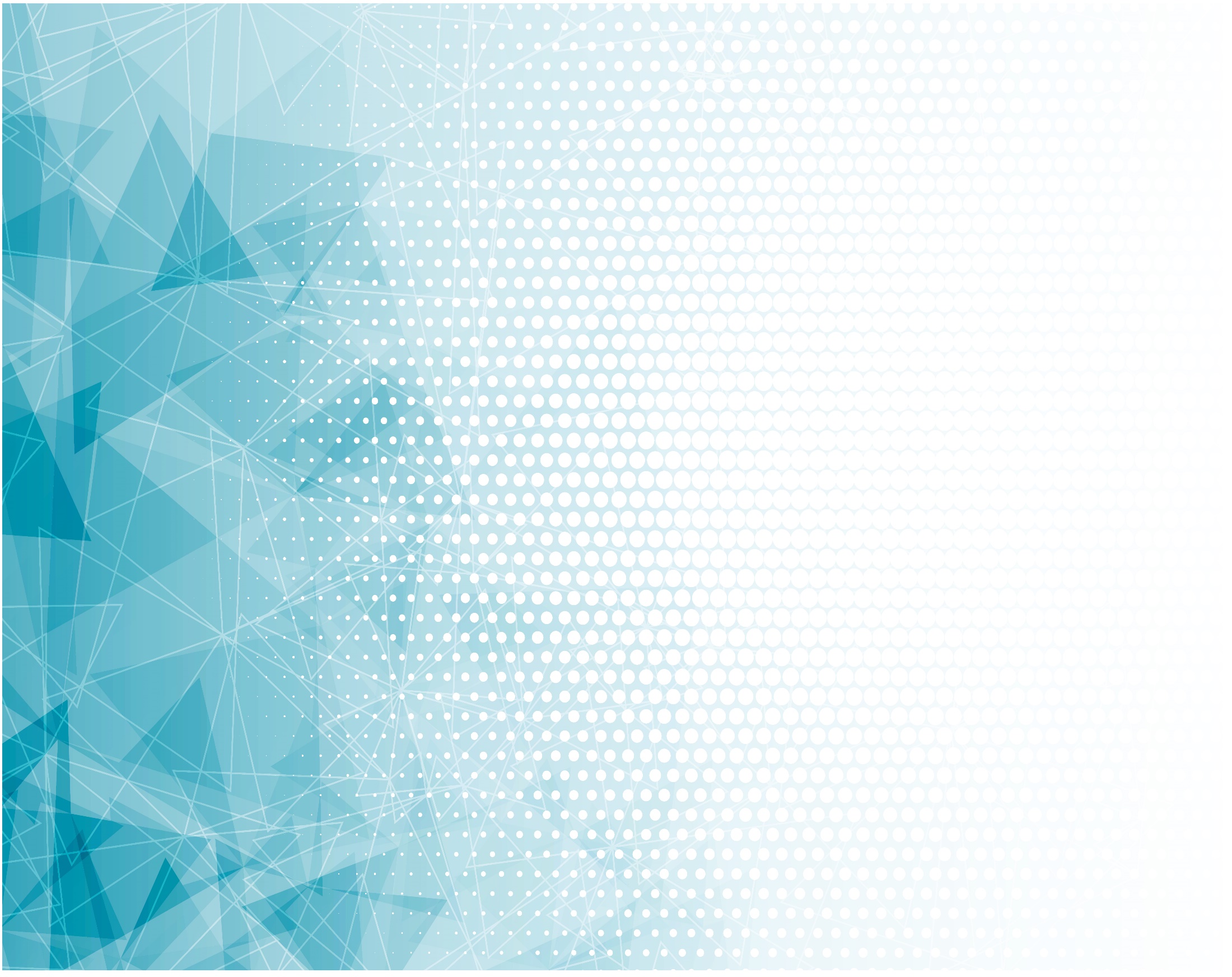 Припев: 
О наполни сосуд мой, Боже,
О приди и жажду утоли!
Хлебом свыше 
Напитай мне душу Ты,
Мой Господь,
Моё сердце исцели!
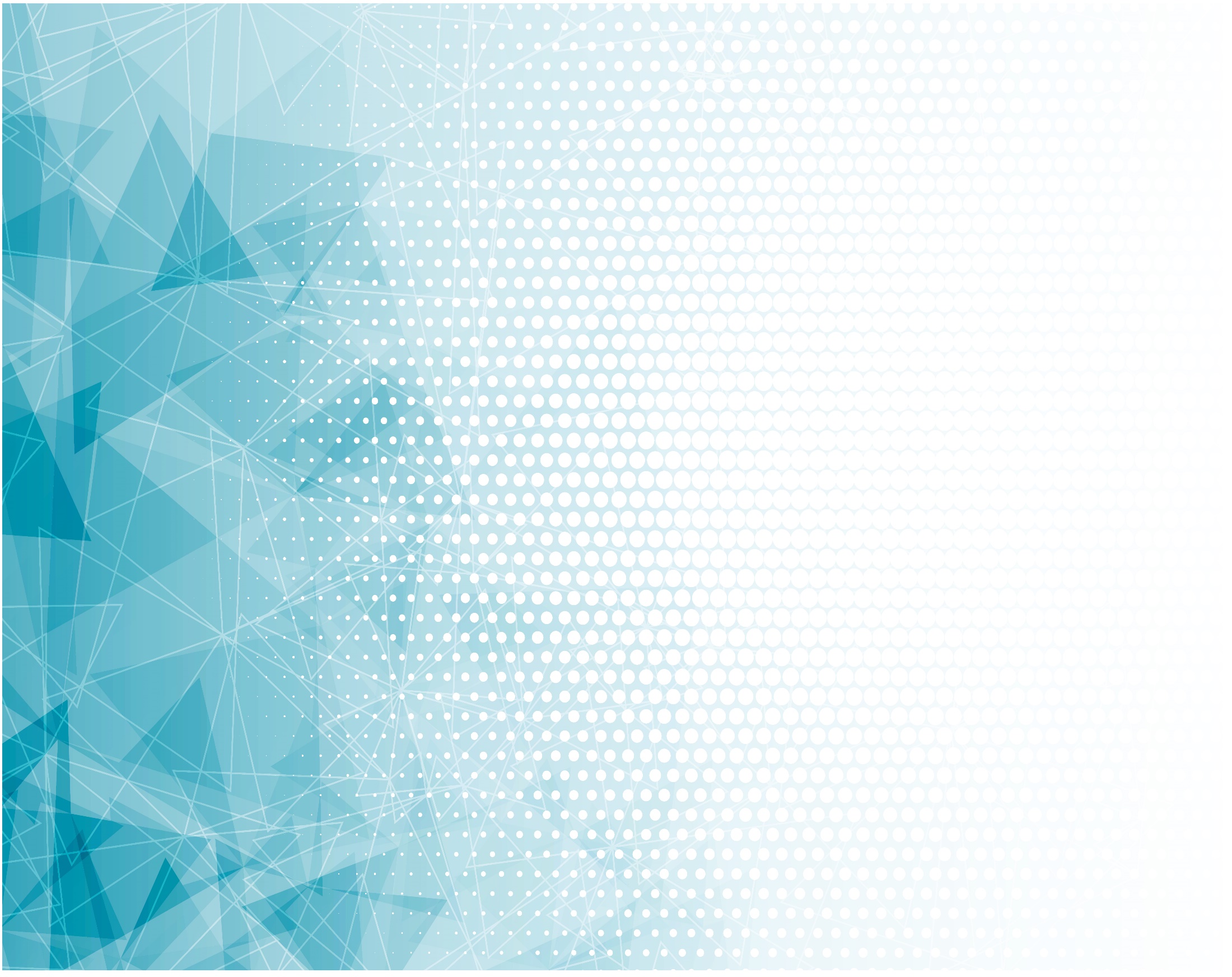 Вот поэтому скажу, Повторяясь:
«Оставьте страсть По пустоте!»
В молитве к Господу, Смиряясь,
Вы обретёте счастье Во Христе!
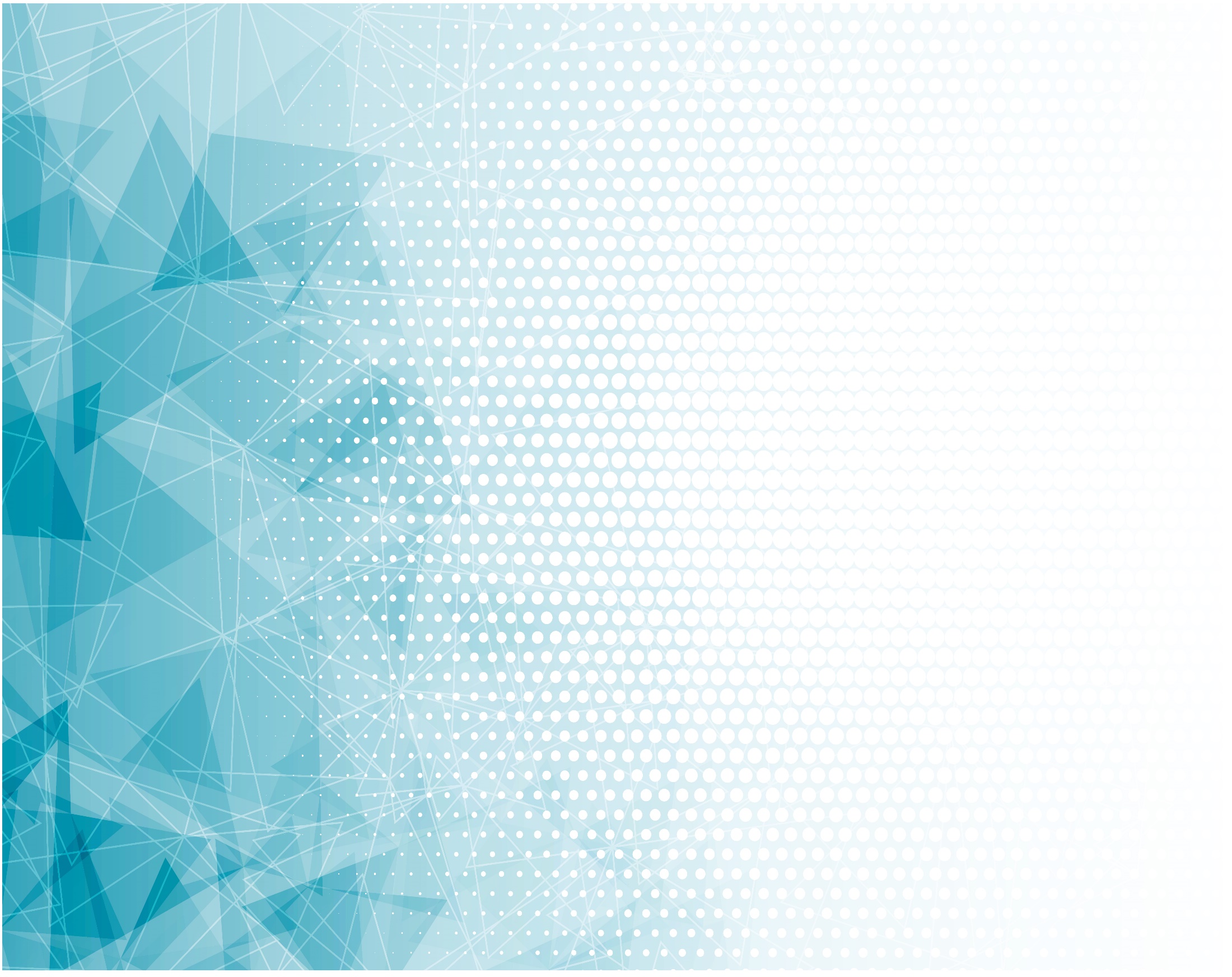 Припев: 
О наполни сосуд мой, Боже,
О приди и жажду утоли!
Хлебом свыше 
Напитай мне душу Ты,
Мой Господь,
Моё сердце исцели!